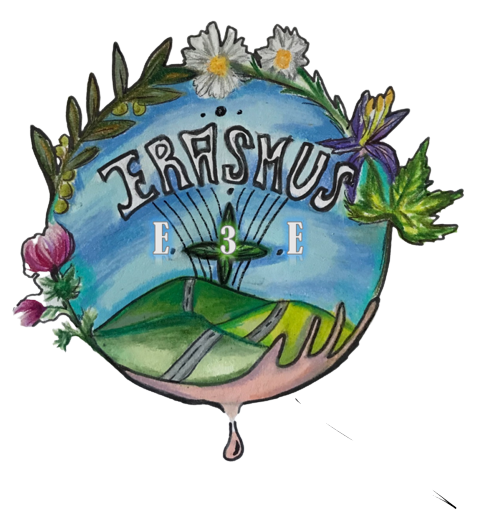 ERASMUS+ E3E
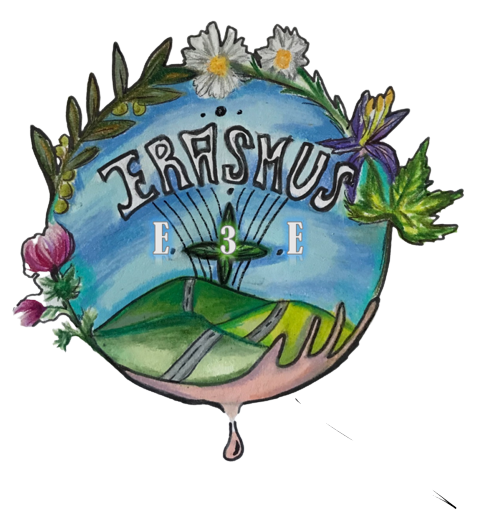 Discovering the town of Beaune…
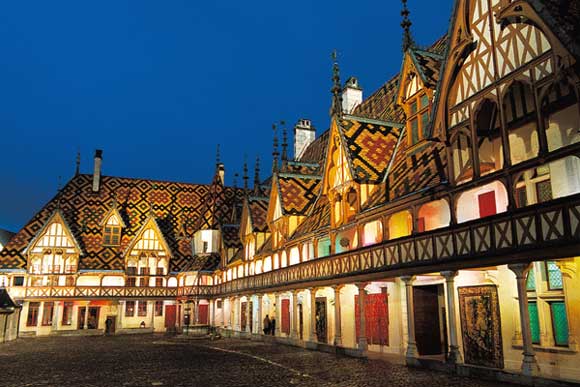 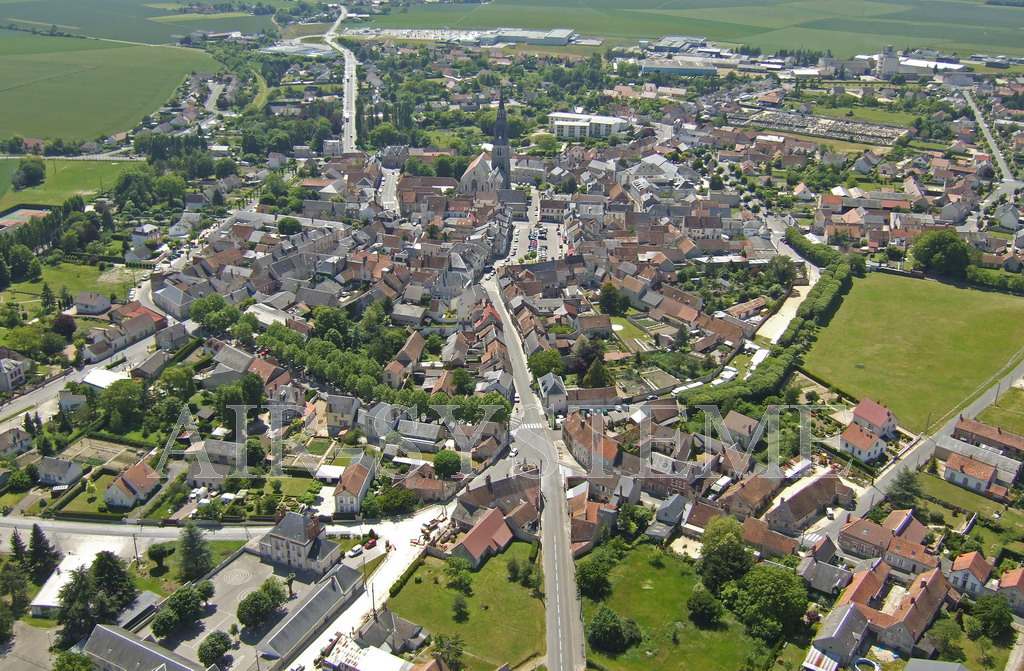 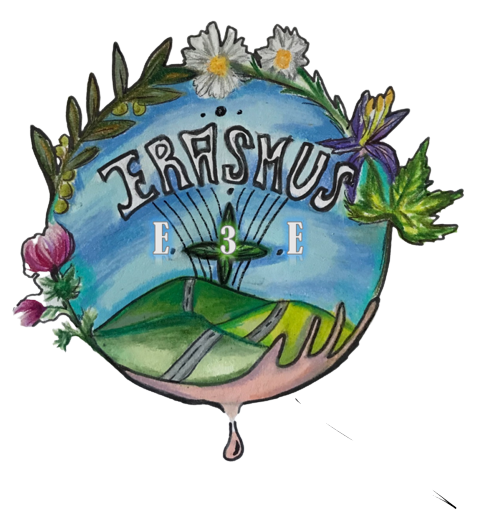 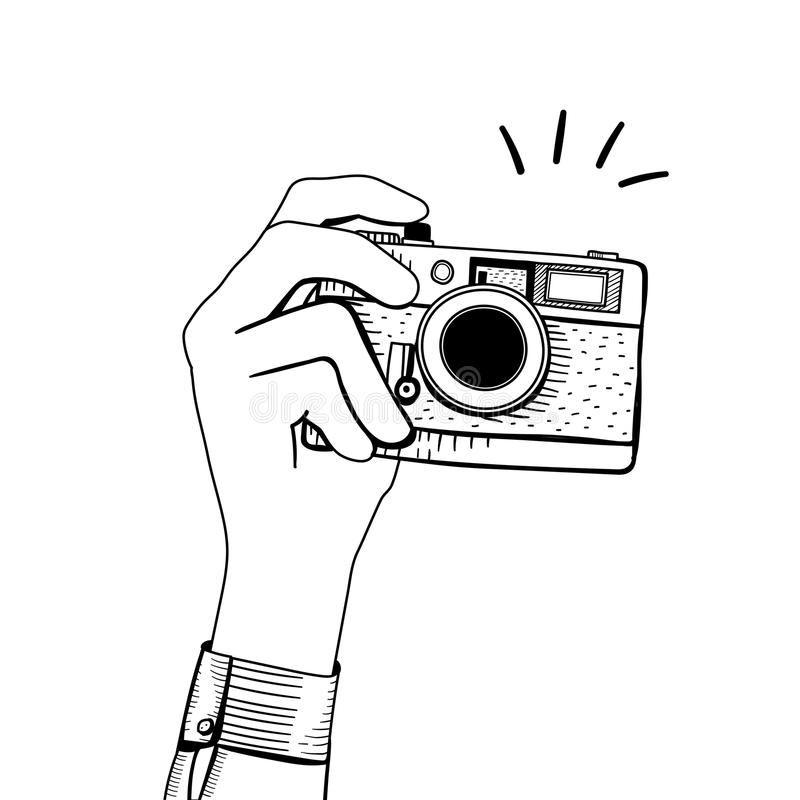 You have 1h30
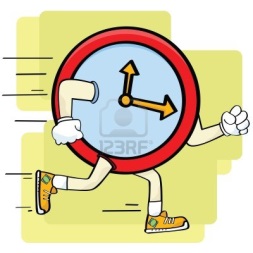 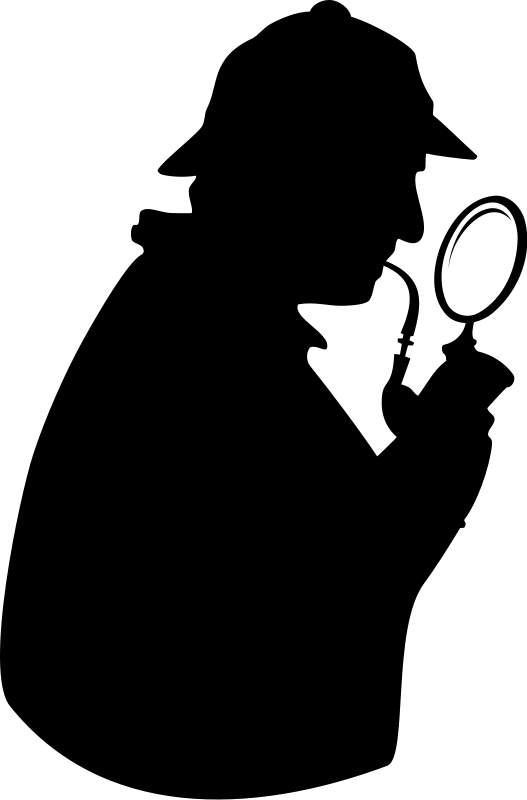 To bring back the more clues you can
Related to the town of Beaune.
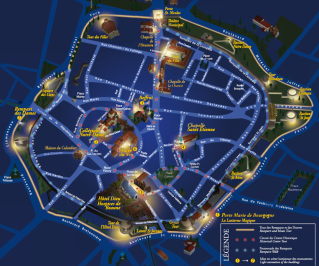 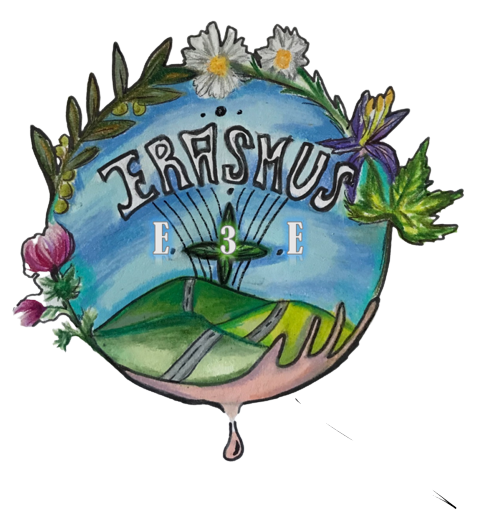 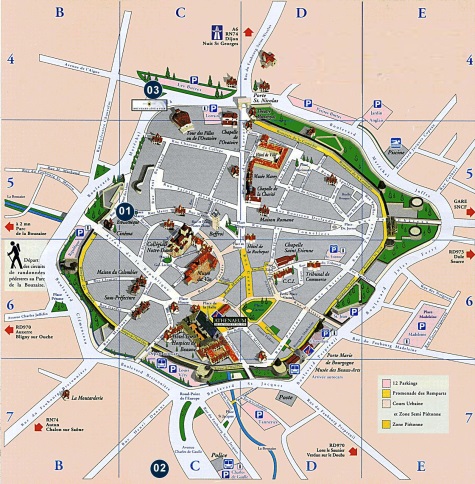 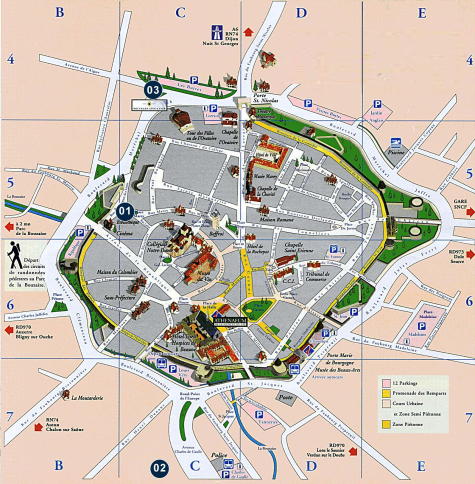 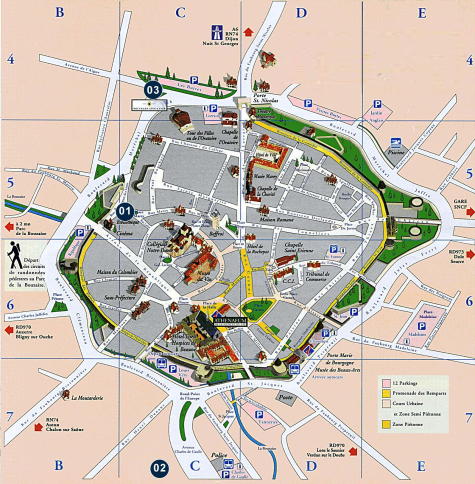 OR
OR
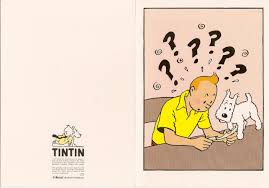 OR
OR
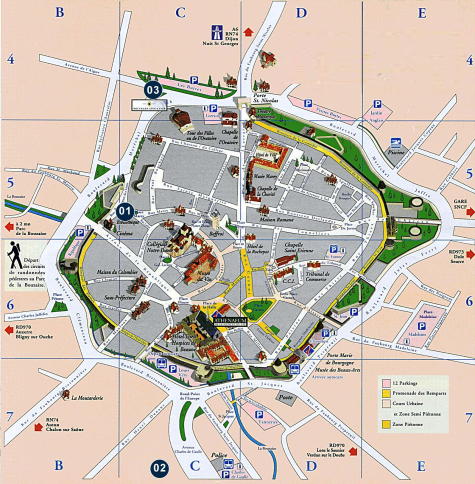 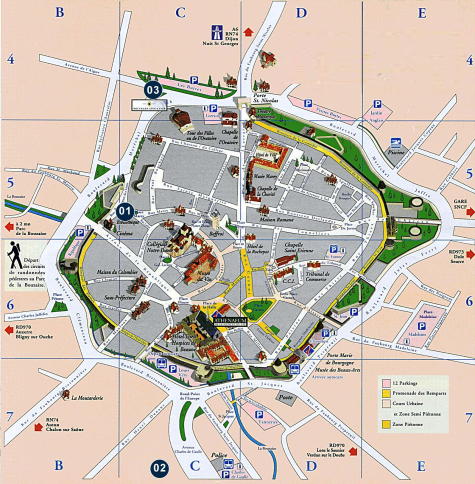 OR
Choose your path wisely
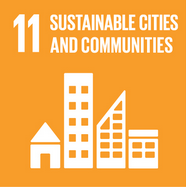 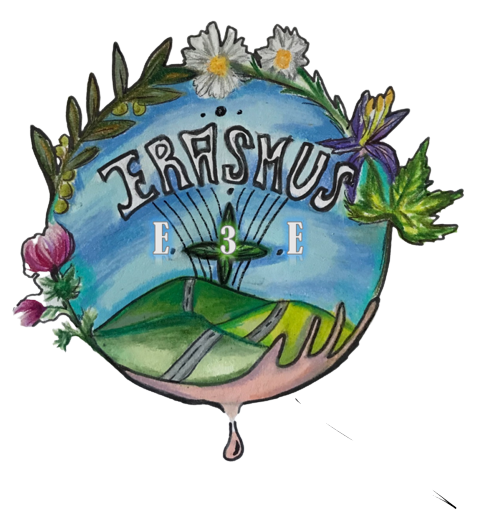 How does the app work ?
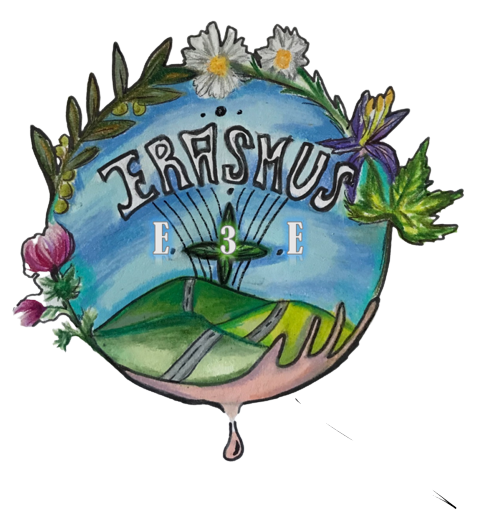 How does the app work ?
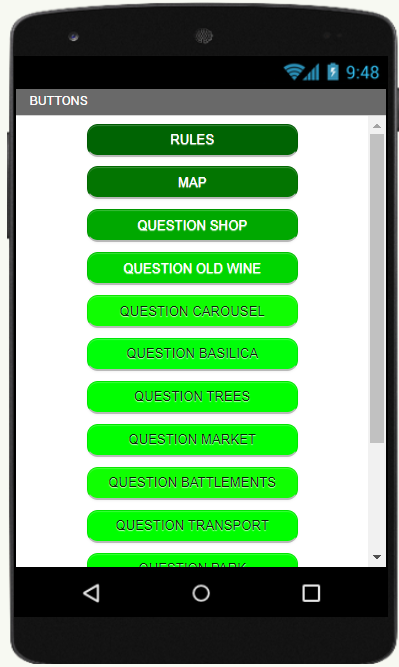 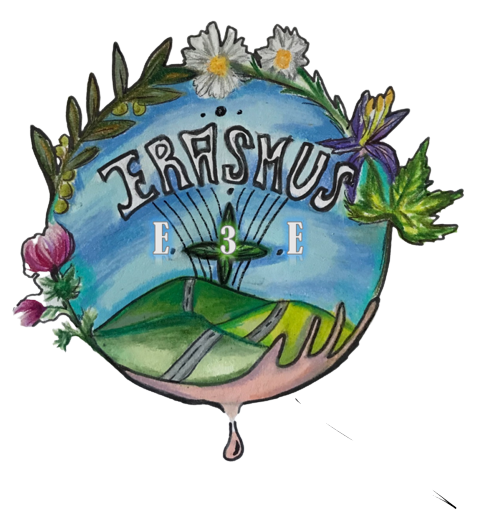 How does the app work ?
The fastest team wins 10 points
The second team wins 5 points
The third team wins 3 points

Each clue brings 8 points
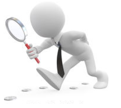 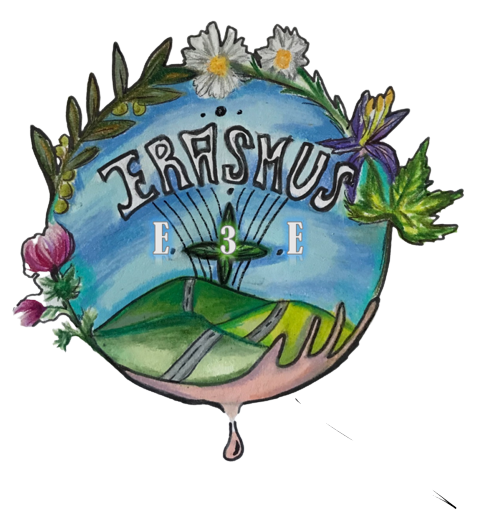 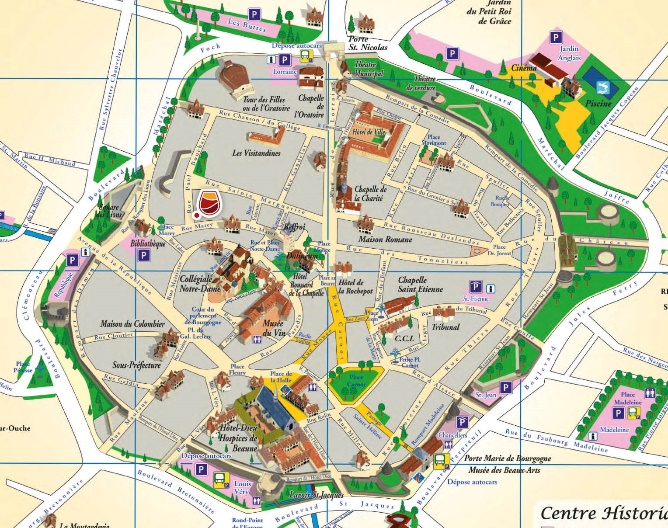 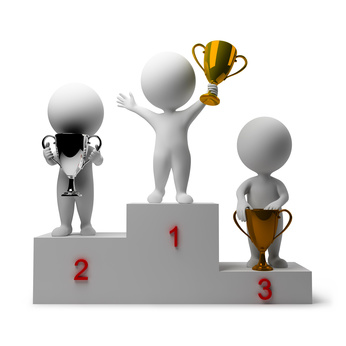 In order to win
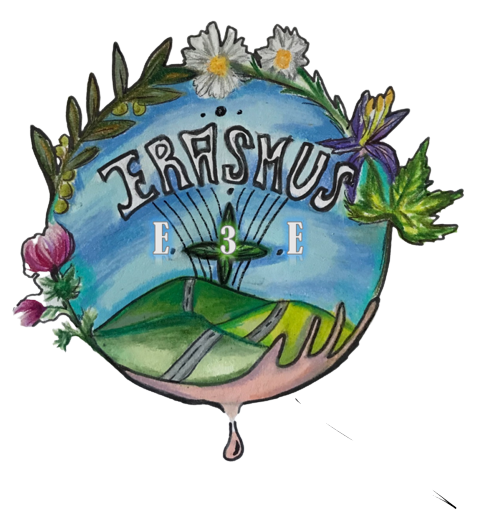 Arrival : Place Carnot
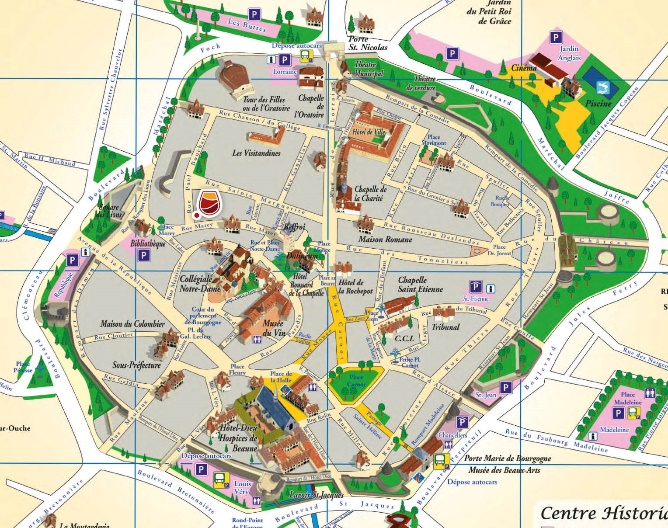 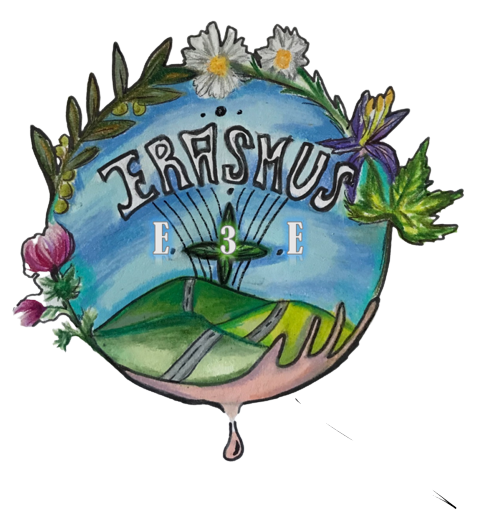 And the winner is…..